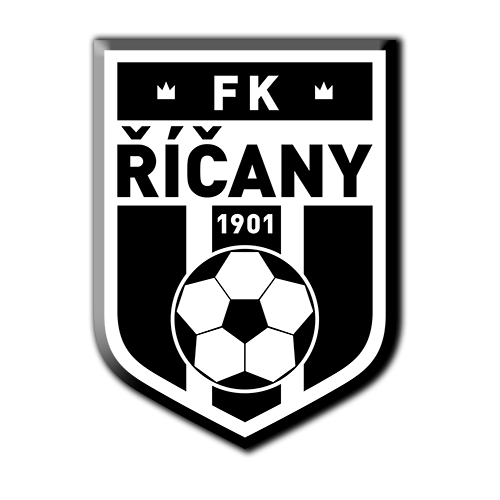 Zobrazení objednávek fanshopu
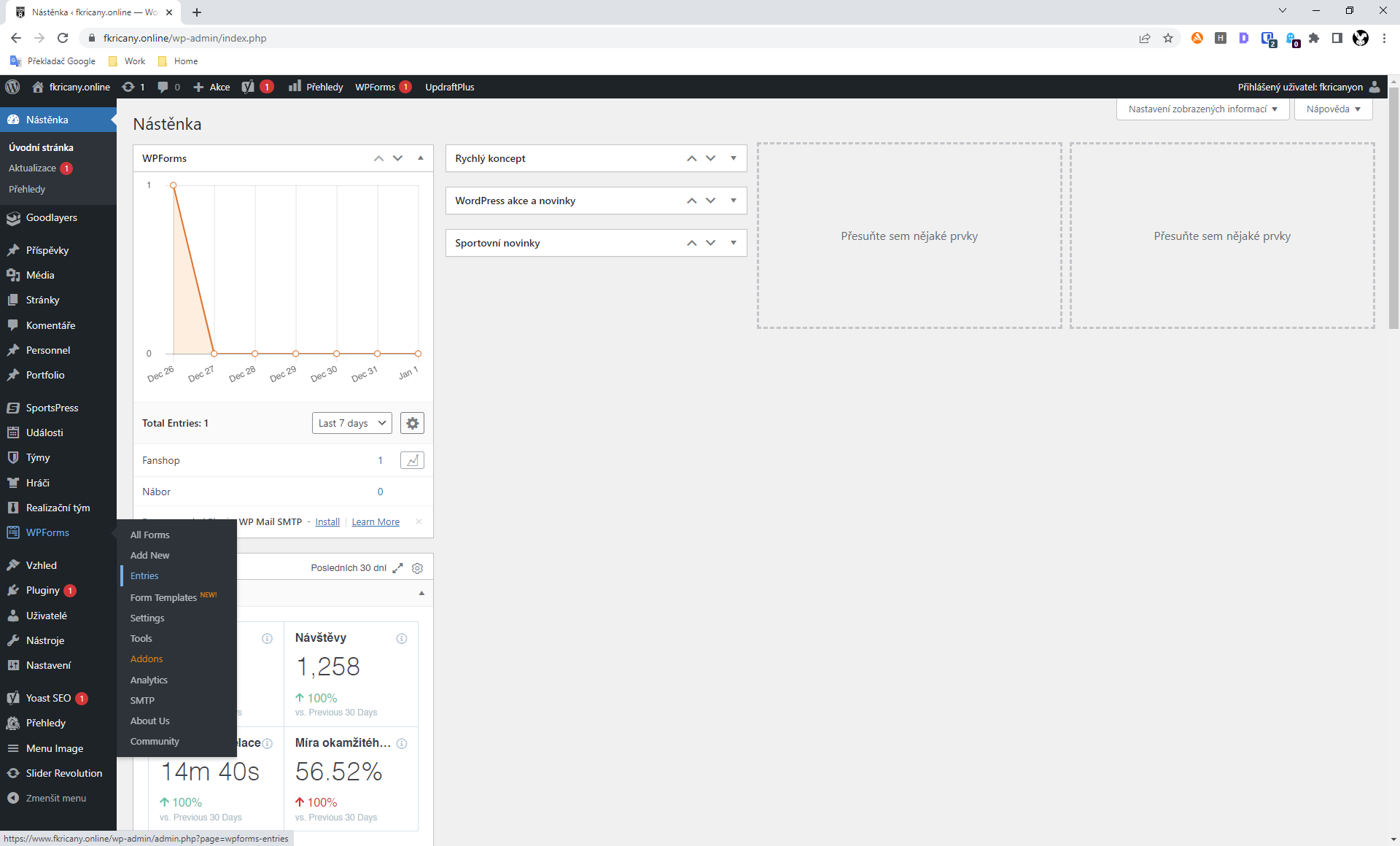 Veškeré objednávky, se všemi detaily objednávky, jsou zasílány automaticky na e-mailovou adresu sabrina.man@seznam.cz. Kromě toho jsou ukládány také v databázi Wordpresu.
1. Po přihlášení klikněte v levém menu na „WPForms“ a v následném podmenu pak na „Entries“.
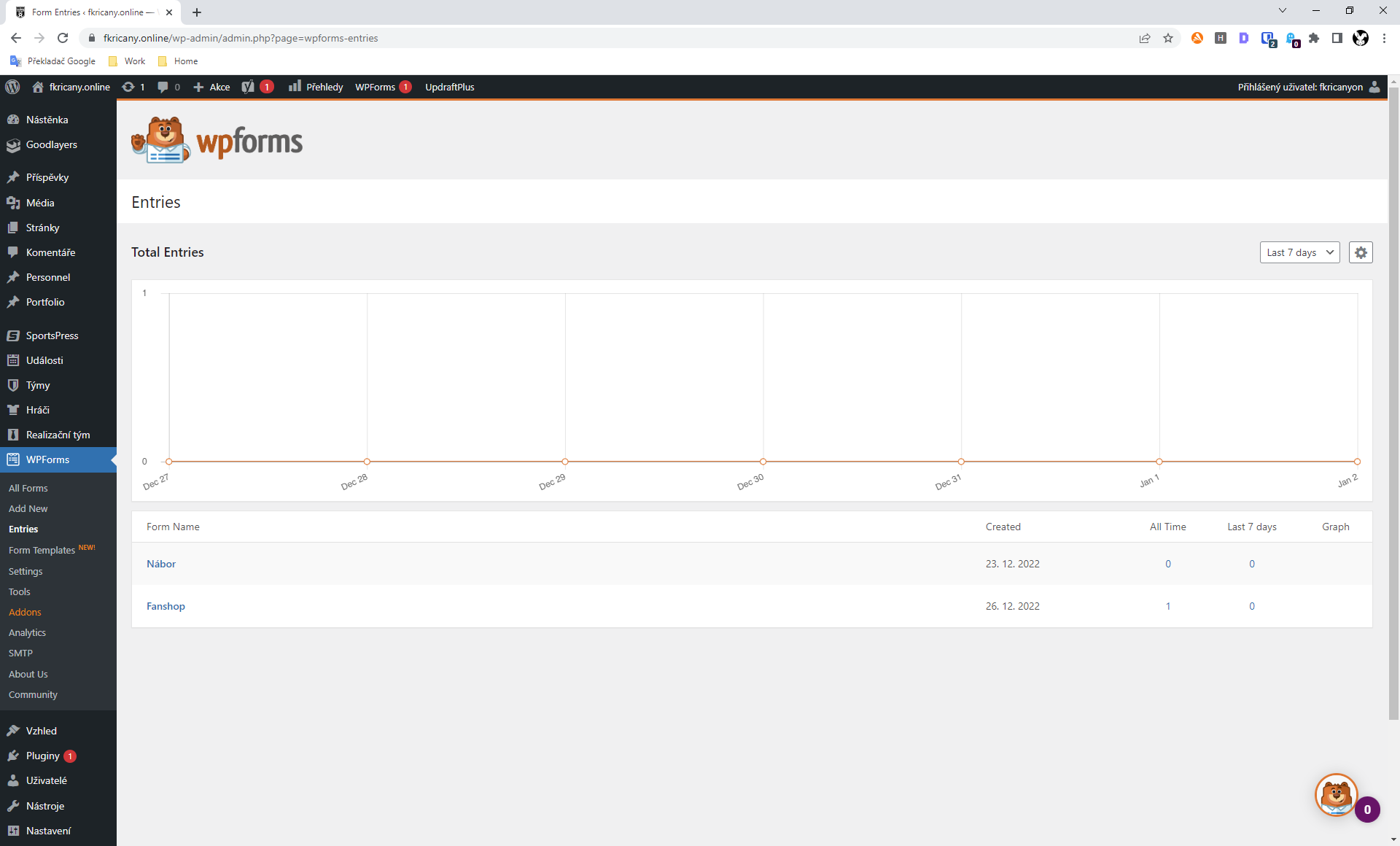 2. Zobrazí se statistika objednávek všech formulářů jak v čase, tak v absolutním čísle.
Klikněte na „Fanshop“.
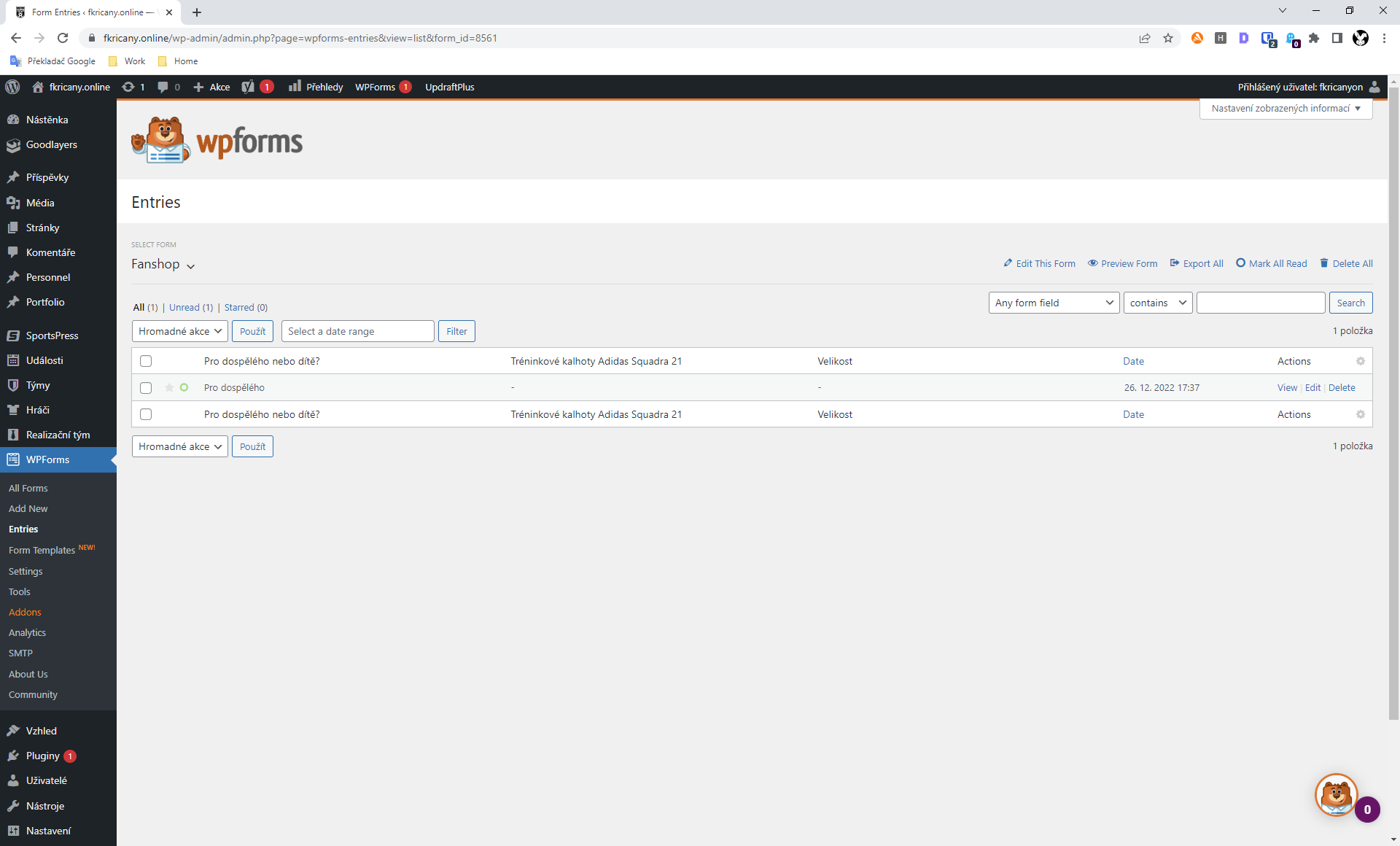 3. Zobrazí se seznam objednávek. Pro zobrazení detailu objednávky klikněte na „View“.
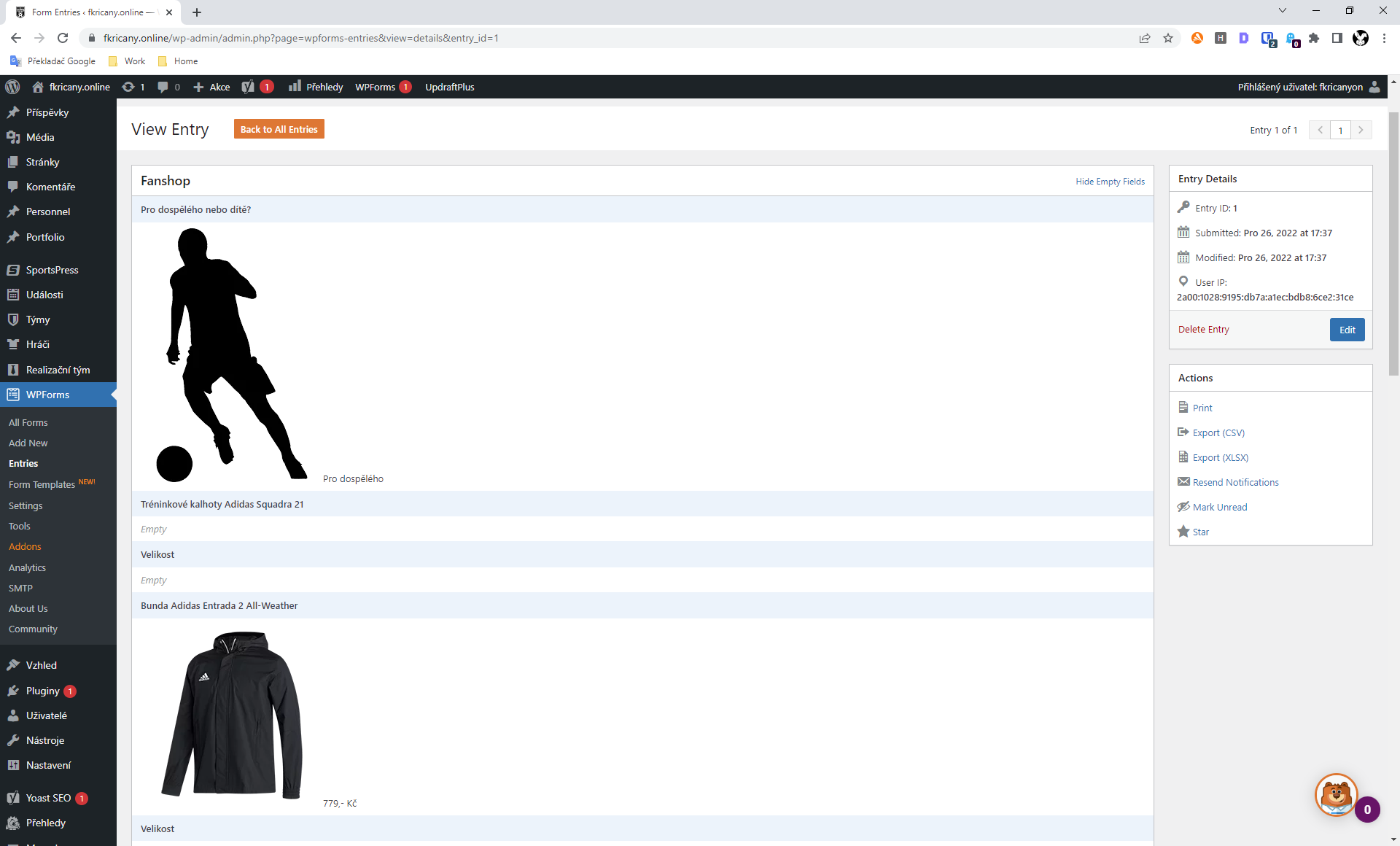 6. Pro návrat zpět na seznam objednávek klikněte na „Back to All Entries“.
4. Objednávku je možné i případně následně upravovat klikem na tlačítko „Edit“.
5. Objednávku je možné například vytisknout, exportovat do souboru nebo označit jako nepřečtenou či označit hvězdičkou.
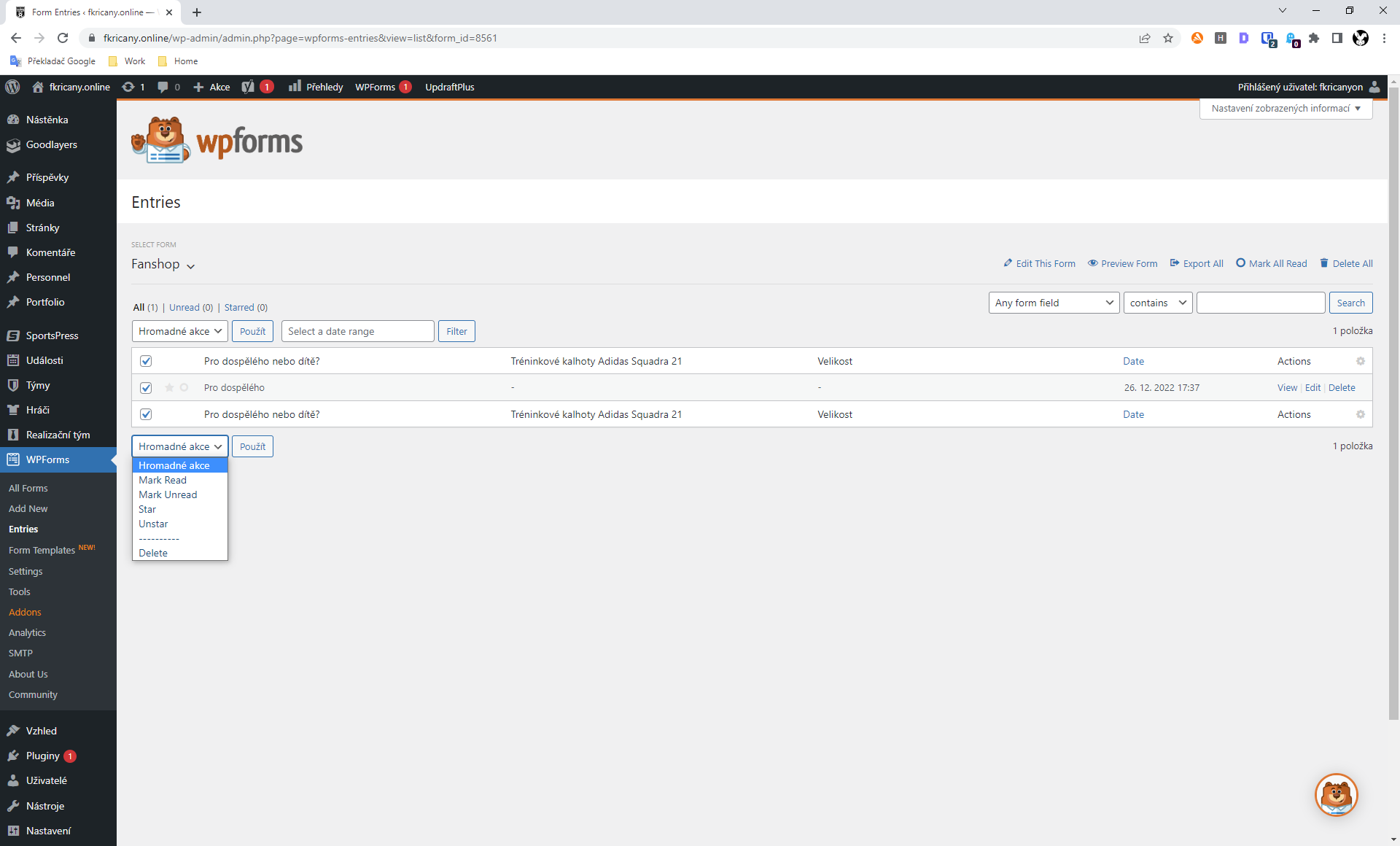 7. Na seznamu objednávek je možné vyřízené objednávky jednotlivě nebo hromadně smazat. Případně je jednotivě nebo hromadně označit podle vlatní úvahy a významu.

Zaškrtněte objednávku(y) a z výběru „Hromadné akce“ vyberte co se zvolenými objednávkami chcete provést. Pak klikněte na „Použít“, čímž se daná operace provede.